The Big Picture: Social Justice and Health, and health care, in the U.S.
Morris Goldberg Memorial Lecture
Lutheran General Hospital
April 3, 2013

Joshua Freeman, MD
University of Kansas Dept of Family Medicine
Thank you
Thank you to Dr. Judith Gravdal for inviting me today
Thank you to Dr. David Goldberg and his family
Thank you to the late Dr. Morris Goldberg, who came to this country as a survivor of the Holocaust, served this community for so long and so well, and whom this lecture memorializes
Outline
What is social justice? Human rights?
How do they apply to health?
Are the rich getting richer and the poor getting poorer? And what about the middle class?
What is the relationship between wealth and health? The social determinants of health
What is the impact on health and health care?
How can medicine be an instrument of social justice?
What is justice and what is SOCIAL JUSTICE?
[Speaker Notes: The philosopher John Rawls is credited with popularizing the term “social justice” in the 1970s, although obviously the concept has in existence, in one form or another, for centuries.]
5
Social Justice
John Rawls, A Theory of Justice

“All social primary goods – liberty and opportunity, income and wealth, and the bases of self-respect – are to be distributed equally unless an unequal distribution of any or all of these goods is to the advantage of the least favored.”

Rawls, “A Theory of Justice”, Belknap Press
Cambridge, MA 1971, p 303
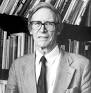 [Speaker Notes: This is pretty expansive, as it says “distributed equally”.
Of course, “to the advantage of the least favored” suggests that things are not completely equal because there are least favored.
For example, even in a much more equal society, some people may be suffering from physical or mental challenges that require them to utilize more resources.
There is an interesting medical consideration here – people who advocate for the disabled, or the expenditure of enormous amounts of money for the diagnosis and / or treatment for those who are close to them may see it as their individual “right”, but do not necessarily support other people having the same rights.]
6
Social Justice
"The test of our progress is not whether we add more to the abundance of those who have much; it is whether we provide enough to those who have too little" 

-- Franklin Roosevelt
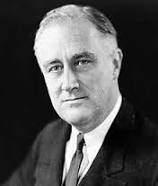 [Speaker Notes: A quote from another authority…this does not suggest that everything be divided equally, but makes a different moral claim – that what we do as a society (and it is fine to read “government”) should be to help those who need the help most rather than those who need it the least.
At many times in history, including Today,  that concept is rejected by many.]
Social Justice
Do we have a system of social justice as Rawls or Roosevelt describe in the US?
NO.
We have a system in which the most privileged exert great influence, and (mostly seem to) use it to increase their privilege.
8
What are “Human Rights”?
The UN Universal Declaration of Human Rights, 1948
[Speaker Notes: The Universal Declaration was adopted by the General Assembly on 10 December 1948 by a vote of 48 in favour, 0 against, with eight abstentions: the USSR, Ukrainian SSR, Byelorussian SSR, Yugoslavia, Poland, South Africa, Czechoslovakia and Saudi Arabia. The US voted FOR it. If this does not surprise you, there are a number of other human rights UN resolutions that the US has not supported.

This was a major step forward to international acceptance of standards for human rights.]
9
UN UDHR: Article 25
Everyone has the right to a standard of living adequate for the health and well-being of himself and of his family, including food, clothing, housing and medical care and necessary social services, and the right to security in the event of unemployment, sickness, disability, widowhood, old age or other lack of livelihood in circumstances beyond his control. 


http://www.un.org/en/documents/udhr/index.shtml
[Speaker Notes: Still remains the standard for the definition of human rights.

“Originally the Universal Declaration was conceived as a statement of objectives to be pursued by Governments, and therefore it is not part of binding international law. Nonetheless, it is still a potent instrument used to apply moral and diplomatic pressure on states that violate the Declaration’s principles. In fact, in 1968, the United Nations International Conference on Human Rights agreed that the Declaration "constitutes an obligation for the members of the international community" to protect and preserve the rights of its citizenry”
http://www.unac.org/rights/question.html]
HOW IS SOCIAL JUSTICE RELATED TO HEALTH, HEALTH CARE, AND MEDICINE?
11
Medical Ethics
Justice as a part of medical Ethics?
Beneficence
Non-maleficence
Autonomy
Justice
[Speaker Notes: In fact, in the discussion of medical ethics, “Justice” is the least-discussed of the 4. We often hear student groups discuss the relative implications of “non-maleficence”, do no wrong, compared to “autonomy”, as, for instance, when a person wishes a costly intervention that physicians believe will not help and may hurt. But “justice” refers to the concept that people with the same conditions should have the same treatments available.]
12
Declaration of Alma-Ata, 1978
“... health, which is a state of complete physical, mental and social wellbeing, and not merely the absence of disease or infirmity, is a fundamental human right...”
[Speaker Notes: Definition of health, AND the assertion that it is a fundamental human right. This has been an important cornerstone statement for the development of health care and primary care for the last 40+ years]
13
Primary Health Care (Alma-Ata)
“Primary health care is essential health care based on practical, scientifically sound and socially acceptable methods and technology made universally accessible to individuals and families in the community through their full participation and at a cost that the community and country can afford to maintain at every stage of their development in the spirit of self-reliance and self-determination”
[Speaker Notes: Primary health care is integrally tied to the definition of health. Note that health care is not limited to medical care.
Note “universally” accessible.
There is an effort here to account for the different economic ability of different countries.
Story about Mexico from Mario – they have the desire but not the means to provide universal care; the US has the means but not the desire.

Introduce Virchow…]
14
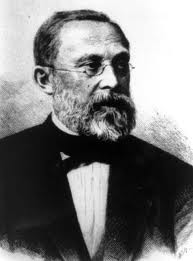 Rudolf Virchow, “the father of Social Medicine”
“The physicians are the natural advocates of the poor, and social problems fall to a large extent within their jurisdiction.”

“Medicine has imperceptibly led us into the social field and placed us in a position of confronting directly the great problems of our time.”

“Report on the Typhus Epidemic in Upper Silesia”, 1848
[Speaker Notes: In 1848, well before Roosevelt or Rawls, Rudolf Virchow, a Prussian physician, was sent to report on the causes of the Typhus epidemic in Upper Silesia, largely in a coal-mining community.  Virchow, who is famous for advancing the Cell Theory and whose name is found in many medical eponyms, observed the extent to which social conditions contribute to the cause of disease, and earned him the title “Father of Social Medicine”.
And typhus itself is, of course, not completely gone; although we recommend avoiding crawling through rat-infesting sewers: Reference to the film “El Norte”, next slide.]
15
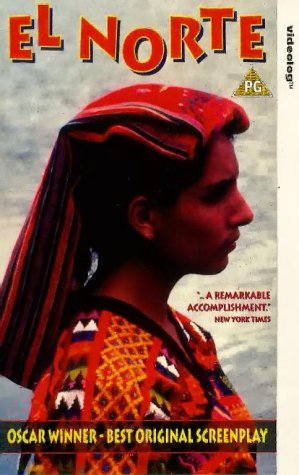 [Speaker Notes: would she have gotten typhus if she had not been crawling through sewers? Why was she crawling through sewers?
The “medical” question of “why”: She got typhus because she was bitten by a rat-flea carrying Rickettsia typhae must be followed by the question of “where was she that she got bitten by a rat flea?”, and then “why was she crawling through a sewer?” and finally “what is wrong with a situation in which crawling through a sewer is better than the alternative?”]
16
Modern Writings
Paul Farmer, MD: Pathologies of Power; Partner to the Poor: a Paul Farmer reader

Social Medicine, journal published by the Department of Family and Social Medicine at Montefiore Medical Center/Albert Einstein COM
http://www.socialmedicine.info/index.php/socialmedicine

Martin Donohoe, MD, Public Health and Social Justice Reader (2012; Jossey-Bass)
www.phsj.org
[Speaker Notes: Should you wish to read more modern discussions of social justice in medicine, I commend Paul Farmer’s books, such as this one, and the on-line journal Social Medicine, and the amazing website www.publichealthsocialjustice.org, or phsj.org, put together by Dr. Martin Donohoe, or his new book “The Public Health and Social Justice Reader” (Jossey Bass, 2012)]
The rich get richer:	the historical and current situation in the Us
Do the rich get richer…
An old maxim
True for a lot of centuries
In this US?
Dr. Morris Goldberg came to this country a survivor of the Holocaust, and found here freedom and the opportunity to serve and to prosper
The New Deal had created some social safety nets
For decades, this seemed to be the direction of the US
The US after WW II
Prosperous; only country untouched by war
Relatively less disparity in income
Growth of the middle (largely working) class
Expansion of health insurance through employment rather than government
Rising Expectations– most people better off than their depression-era parents, children expected to be better off than theirs
Children of working class into the professions
And now?
Growing income inequality
The Congressional budget Office (CBO) finds that, between 1979 and 2007, income grew by:
275 percent for the top 1 percent of households,
65 percent for the next 19 percent,
Just under 40 percent for the next 60 percent, and
18 percent for the bottom 20 percent. 

CBO pub 42729, “Trends in the Distribution of Household Income Between 1979 and 2007”
[Speaker Notes: …Or, graphically…]
Income change 1979-2007 (CBO)
CBO pub 42729, “Trends in the Distribution of Household Income Between 1979 and 2007”
Government Transfers and Federal Taxes Became Less Redistributive
Government transfers and federal taxes both help to even out the income distribution. Transfers boost income the most for lower-income households, while taxes claim a larger share of income as people's income rises.
In 2007, federal taxes and transfers reduced the dispersion of income by 20 percent, but that equalizing effect was larger in 1979. 
The share of transfer payments to the lowest-income households declined.
The overall average federal tax rate fell
CBO pub 42729, “Trends in the Distribution of Household Income Between 1979 and 2007”
Wealth is even more unequal
Wealth, unlike income, accumulates over generations
Wealth provides a cushion against decreases in current income
Wealth accumulates even more rapidly when the typical sources of income for the wealthy (capital gains and income that pretends to be capital gains) are taxed at much lower rates than income produced by work
This is not a result of decreased productivity
Income inequality internationally: the Gini Index
Measures income inequality
Ranges from 0 (equal) to 1 (unequal) 
US Gini pre-tax = 0.49, post-tax 0.38
OECD Gini pre-tax 0.41, post-tax 0.31
US 27th of 34 OECD countries


OECD 2012
[Speaker Notes: US is not the worst … but pretty bad for an OECD country. There are obviously oligarchical dictatorships which are worse.]
Recovery in U.S. Is Lifting Profits, but Not Adding Jobs
“With the Dow Jones industrial average flirting with a record high, the split between American workers and the companies that employ them is widening and could worsen in the next few months as federal budget cuts take hold.
“That gulf helps explain why stock markets are thriving even as the economy is barely growing and unemployment remains stubbornly high.”

New York Times, March 4, 2013
[Speaker Notes: What is happening now, in 2013? Let’s look at some recent data:]
Recovery mostly creating low-wage jobs
[Speaker Notes: On the left, High, Mid and Low age jobs. Job GROWTH has been highest in low-wage jobs; job LOSS has been highest in mid-wage jobs. For context, note that HIGH wage jobs are $21.14 to $54.55/hr; translating these into annual income that is above $44K/year and low is below $28K. Sometimes physicians, who are very highly paid, need to remember that; RN, for example is considered one of the better high-wage jobs.]
And we continue to subsidize the rich
A Stealth Tax Subsidy for Business Faces New Scrutiny
“The last time the nation’s tax code was overhauled, in 1986, Congress tried to end a big corporate giveaway
“But this valuable perk — the ability to finance a variety of business projects cheaply with bonds that are exempt from federal taxes — has not only endured, it has grown, in what amounts to a stealth subsidy for private enterprise.”
New York Times, March 4, 2013
[Speaker Notes: This is what has become of income re-distribution: From the bottom TO the top!]
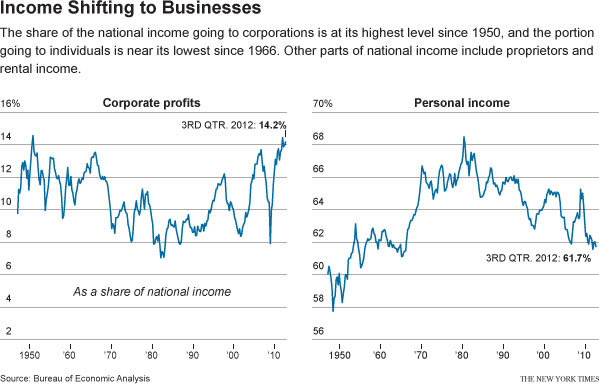 [Speaker Notes: And, note, that most middle and low income people are in the “personal income” group!]
And… “As Automatic Budget Cuts Go Into Effect, Poor May Be Hit Particularly Hard”
“The $85 billion in automatic cuts working their way through the federal budget spare many programs that aid the poorest and most vulnerable Americans, including the Children’s Health Insurance Program and food stamps.
“But the sequestration cuts, as they are called, still contain billions of dollars in mandatory budget reductions in programs that help low-income Americans, including one that gives vouchers for housing to the poor and disabled and another that provides fortified baby formula to the children of poor women.”
New York Times, March 4, 2013
[Speaker Notes: It’s always the most vulnerable who seem to be hit most hard. They must not pay for very good lobbyists!]
“Mooching off Medicaid” (Krugman)
“…some of the states grudgingly allowing the federal government to help their neediest citizens are placing a condition on this aid, insisting that it must be run through private insurance companies.
“…even large private insurance companies have limited ability to control profiteering by providers. Medicare does much better, and … Medicaid — which has greater ability to say no — seems to do better still.”
New York Times, March 4, 2013
[Speaker Notes: Florida’s governor, Rick Scott, presided over Columbia which paid $1.7 BILLION in fines for Medicare fraud.]
32
Social Determinants of Health and Health Disparities
A key measure of Social Justice
[Speaker Notes: A key measure of Social Justice is found in the Social Determinants of health, and manifests, in the negative, as health disparities.
Some of the earliest work on disparities was done by the British physician, Julian Tudor Hart. Practicing in the Welsh coal-mining town of Glyncorrwg, Hart was able to identify who got sick from what, and as the physician for this community, how it related to their economic and social standing. As an epidemiologist he gathered this data in the pre-computer, and then expanded it by looking at access to health care across Britain.]
33
The inverse care law
“The availability of health care services is inversely proportional to the need for it.”
Dr. Julian Tudor Hart





“The inverse care law”, Lancet. 1971 Feb 27;1(7696):405-12
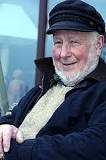 [Speaker Notes: The result was a 1971 article in “The Lancet” called the Inverse Care Law, which he demonstrated with empiric data.

Thus, as demonstrated in this graphic from Dr. Steven Woolf, we see that the “higher” the level of medical involvement, in terms of both complexity and cost, the lower the overall impact on the health of the population.]
34
Determinants of Population Health
Social determinants 
of health
Secondary 
prevention
Primary prevention
Tertiary 
prevention
From Steven Woolf, MD
[Speaker Notes: The greatest determinants of health are those that come before medical care; this is the incontrovertible truth which must tie health to social justice.]
35
Social Determinants –Primary PreventionCartoon
Originally developed by:
Camara Phyllis Jones, Clara Yvonne Jones, Geraldine S. Perry
Addressing the Social Determinants of 
Children’s Health: A Cliff Analogy*

These slides courtesy of
 Neal Palafox, MD MPH, University of Hawai’i Family Medicine



*Journal of Health Care for the Poor and Underserved, Volume20, Number 4, November 2009 Supplement, pp. 1-12 (Article)
Published by The Johns Hopkins University Press DOI: 10.1353/hpu.0.0228
36
[Speaker Notes: All people are at risk for injury or illness]
37
[Speaker Notes: But some people live a little closer to the edge]
38
[Speaker Notes: Or a lot closer, and then they are at greater risk]
39
[Speaker Notes: Of falling off the edge; their margin of safety is much less.]
40
41
[Speaker Notes: The same is obviously true for populations who live “closer to the edge”, who are at higher risk for disease – because of genetic risks, environmental risks, and behavioral risks – but also because they have less money, or social support, or greater stress in their lives. 
Things that, at the best of time, mean they are just able to get by and keep from falling off.
What can we do?]
42
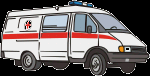 [Speaker Notes: Well, we can have medical care. We can pick up the person, or people, who “fall off the cliff”, who get sick. 

This is where we spend almost all of our “healthcare” dollars (excepting those that go into “overhead”, such as profits.]
43
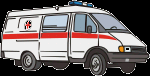 [Speaker Notes: Or maybe we can put up a safety net. You’ve heard of “safety net clinics” and “safety net hospitals”. This can be thought of as a form of secondary prevention – they have already fallen, their high blood pressure or diabetes has become uncontrolled and they are at risk for something really bad, but we intervene. In the nick of time.]
44
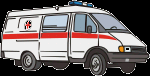 [Speaker Notes: Or we could actually put a fence up on the edge of the cliff, preventing people from falling off. This is a kind of “primary prevention”.]
45
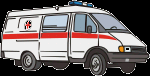 [Speaker Notes: But there is something else that might even be more effective. We can move these people further from the edge.]
46
Current medical model
Social determinants of health
Primary Prevention
Safety net programs and secondary prevention
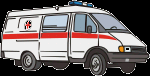 Medical Care and tertiary prevention
[Speaker Notes: This “pre-primary” prevention actually involves intervening on the core risk factors for health – addressing the social determinants of health.
It is not a major component of our current medical model.]
47
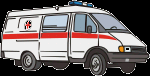 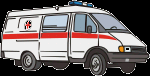 [Speaker Notes: This is what health disparities are about. They are about differences that we could control. About some people living closer to the edge]
48
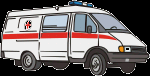 [Speaker Notes: And maybe the ambulance doesn’t come as quickly; that is, high tech medical care is less available.]
49
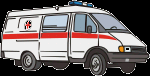 [Speaker Notes: Or there is no safety net.]
50
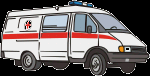 [Speaker Notes: And not even a fence, primary prevention. All these three are characteristics of access to medical care.]
51
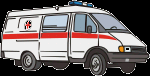 [Speaker Notes: And the degree of closeness to the edge has to do with issues of social determinants, and to the degree of social justice within a society.]
52
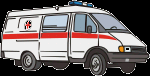 Education, Exposure and Opportunities
Access to health care- Reform??
[Speaker Notes: The questions that Dr. Jones asks are:
Why are there differences in resources along the cliff face?Why are there differences in who is found at different parts of the cliff?]
53
Components of the “Social Determinants” (among others)
Housing
Food
Warmth
Education
Treatment of women
Education of women
[Speaker Notes: The single greatest determinant of the overall society, especially its economic standing, is the education of women.]
54
Example: Food
Food deserts: 2.3 million (2.2%) of continental US households are more than a mile from a supermarket and do not have access to a vehicle.
[Speaker Notes: There are food deserts not far from me in Kansas City, KS. In a community called “the Argentine”, largely populated by Mexican Americans, it can take more than two hours on 3 buses to reach the supermarket. It could be faster to walk, but hard to carry back groceries.
I imagine food deserts also exist in the Chicago area!

“The Dutch way: bicycles and fresh bread”*: not only exercise but limited carrying capacity – so bread (and other food) fresh every day!
Russell Shorto, NY Times, 7/31/11]
55
Health Disparities
[Speaker Notes: I’m not going to beat this to death; in the foregoing we’ve just assumed that there are disparities, but I would like to cite some work that may be less familiar to us]
Time article: Why Medical Bills are Killing Us
Very important piece of investigative journalism by Steven Brill, February 20, 2013
“According to one of a series of exhaustive studies done by the McKinsey & Co. consulting firm, we spend more on health care than the next 10 biggest spenders combined: Japan, Germany, France, China, the U.K., Italy, Canada, Brazil, Spain and Australia”
What has that bought us?
A lot of technology.
A lot of procedures.
A lot of wealthy corporations and leaders in the insurance, pharmaceutical, device manufacturer, and health delivery fields.
Not a lot of great health outcomes.
The US Health Disadvantage Relative to Other High-Income Countries:  Findings From a National Research Council/Institute of Medicine Report
“The United States spends more on health care than does any other country, but its health outcomes are generally worse than those of other wealthy nations. 
“People in the United States experience higher rates of disease and injury and die earlier than people in other high-income countries. 
“Although this health disadvantage has been increasing for decades, its scale is only now becoming more apparent”


Steven H. Woolf, MD, MPH; Laudan Y. Aron, MA
JAMA. 2013;309(8):771-772. doi:10.1001/jama.2013.91.
[Speaker Notes: Next several slides thanks to:
Steven Woolf, MD]
The U.S. ranks at or near the bottom (of OECD countries) in both prevalence and mortality for multiple diseases, risk factors, and injuries.
US newborns have a shorter life expectancy than newborns in other wealthy countries
Outcomes such as low birth weight are more prevalent in the United States, and mortality rates up to age 5 years are also higher.
US adolescents die at higher rates from motor vehicle crashes and homicides, 
Adolescents in the United States have the highest pregnancy rates and the highest prevalence of sexually transmitted infections. 
The United States has the 2nd highest prevalence of HIV infection among 17 peer countries and the highest incidence of AIDS.
60
Impact on Health
Stephen Woolf MD, presented at NCFMRS, Kansas City, 2011
[Speaker Notes: Causes of death usually listed by disease, not by etiology.
*=what about “licit” drugs?
Of these only Microbial Agents are usually considered part of traditional medicine.]
61
Impact of Education on Health
[Speaker Notes: From UCSF Center for Health disparities]
62
Racial Variance in Mortality
[Speaker Notes: The top is Black Males. The bottom is White Females.
It is gratifying to see the death rate for Black Males coming down, but it should be shocking to see how much higher it is than for others.
Should we call this “variance”, “disparity”, or “inequity”?]
63
Woolf “Thought Experiment”
Woolf et al, AJPH 2007, 97:679-83
[Speaker Notes: “Giving everyone the health of the educated: an examination of whether social change would save more lives than medical advances”[1], Woolf demonstrates that even if we attribute all reduction in mortality over to medical advances (nowhere near true; most are due to the types of societal change generally characterized as “public health”, such as clean water, sanitation, and cleaner air), eliminating the disparities that exist on the basis of educational level would dwarf that change, as shown in this table.]
Racial Disparities in Health Care:African-Americans
Equalizing the mortality rates of whites and African-Americans would have averted 686,202 deaths between 1991 and 2000
Whereas medical advances averted 176,633 deaths
AJPH 2004;94:2078-2081
[Speaker Notes: Another way of expressing it.
Question: Why do we tolerate such disparities? Indeed, why do we make them happen?]
65
County Health Calculator
http://countyhealthcalculator.org

In Cook County, Illinois, if 5% more people attended some college and 4% more had an income higher than twice the federal poverty level we could expect to save 1,500 lives, prevent 14,100 cases of diabetes, and eliminate $107 Million in diabetes costs every year. 

If the % of people with some college was the same as DuPage County, 71%, 4,000 deaths would be averted.
[Speaker Notes: The county health calculator from VCU is an on-line resource that lets you choose a state or county, see the educational status expressed as % of people with some college and the economic status as expressed by % of people with an income of twice the poverty level. It shows which are the best and worse states, or counties within a state. What is cool is that it has a “slider” that allows you to change those percents and reveal how many lives would be saved.]
66
“To improve health the US must spend more on social services”
Bradley and Taylor, “To Fix Health Care, Help the Poor”, challenge the idea that the US spends more per capita on health
Amounts are closer if all social service spending factored in
US is exception in that almost all of this money is spent on medical care.

“To fix health care, help the poor”, NY Times, 12/8/11
Bradley E et al, “Health and social services expenditures: associations with health outcomes”. BMJ Quality and Safety 2011 Oct 20(10):826-31.
Health and the market
“Health and health care are not commodities that exist to drive the economy. They are among the social goods that we have an economy in order to be able to achieve.”

Dr. Alex Benos
[Speaker Notes: My health, your health, the health of our families and friends and the communities we inhabit, is not something that should be impacted by schemes to profit from the delivery of services which we may or may not benefit from.]
68
“Health in all” policies
Require work in the community
Transportation
Land use
Built environment
Taxes
Housing
Agriculture
Environmental justice
Physicians CAN be involved!
[Speaker Notes: Each of these policies has a major impact on health that might not be obvious to those of us focused solely on medical care..
Transportation allows people to access not only food but jobs
Land use includes whether there is open space or excessive density, and how it is used
Environmental justice includes whether there are toxic carcinogens in Brownfields and childhood cancers, or whether children are exposed to lead from lead in soil, paint, and old factories.
Agriculture – abx in animals, conditions of farmworkers, use of pesticides]
How can health professionals help make change:
Advocacy, agency and activism
Advocacy: Agency and Activism
Advocacy is often considered a core role of physicians
Agency may be seen as advocating for an individual patient
Activism is advocacy for social change that benefits populations.
Many physicians feel comfortable with agency but not with activism

Dobson, et. Al, “Agency and activism: rethinking health advocacy 
in the medical profession”. Acad Med 2012;87:1161-64.
The AMA endorses Advocacy
“Declaration of Professional Responsibility: Medicine’s Contract with Humanity”
#8: “Advocate for social, economic, educational, and political changes that ameliorate suffering and contribute to human well-being.”
This meets the definition of Activism
[Speaker Notes: This is not just “agency”, for your patient.]
Also Canada’s “Can-MEDS”
Role of the physician #7:
“…responsibly use their expertise and influence to advance the health and well-being of individual  patients, communities, and populations.”
“Activism” again.

See Dobson article, vide supra
Doing good vs. Having a structural analysis
Doing good: caring for people, caring for poor people, caring for people in underserved settings and countries is important
Understanding the structural factors of economic systems, markets, racism, and structural inequality is different.
The first is agency; the second requires activism.
[Speaker Notes: A comprehensive analysis of why poor countries and communities are poor is beyond the scope of this presentation, but is available in many places including the Farmer and Donohoe references. 
It is good to do good, but it is intellectually dishonest to not understand, or not seek to understand, the reasons why structural inequities exist.
We talk about “disparities” in this country; in most of the world this term is not used, it is “inequalities” or “inequities”.]
74
Examples of medical activities around Social Justice
Physicians CAN be involved!
[Speaker Notes: Physicians can be involved in doing good.
If they keep their eyes open, ask questions, and read they can also learn why the problems that they seek to ameliorate exist.]
75
Student activities in Kansas
JayDoc clinic (student run free clinic)
Community Leadership track
School-Based Health Center (“Bulldoc”)
International trips
Similar opportunities in Chicago and almost every city, to do good.
[Speaker Notes: But, structurally, why should poor people have to rely on volunteer students to provide their health care – and provide second-class health care – in the US? Why are there structurally disempowered people?]
76
77
Social Justice Work by Physicians
International work
Volunteering with students
Free Clinics
Community health fairs
School based health centers
Building sustainable programs in 
Inner cities
Rural areas (Health Extensions)
Working on built environment
[Speaker Notes: Studying the work of Dr. Michael Marmot provides us with some examples of how physicians can work in communities.]
78
Dr. Michael Marmot
The “Whitehall Studies”
Social class is linearly connected to health status
President of the British Medical Association last year
[Speaker Notes: Michael Marmot, who led the Whitehall studies that showed that there was a linear relationship between health and social class, was the President of the British Medical Association last year. He was surprised to be elected, but led an effort by the BMA to identify the real causes of health disparities – and identify ways of ameliorating them.]
79
“Social determinants of health: what doctors can do”
October 2011
Effort by the BMA to identify:
principles of addressing social determinants of health
Evidence for effectiveness of interventions
Direct and indirect impacts
Best practices being implemented.

http://www.bma.org.uk/images/socialdeterminantshealth_tcm41-209805.pdf
80
Policy Objectives
Give every child the best start in life
Enable all children, young people and adults to maximize their capabilities and have control over their lives
Create fair employment and good work for all
Ensure healthy standard of living for all
Create and develop healthy and sustainable places and communities
Strengthen the role and impact of ill health prevention
[Speaker Notes: These seem like reasonable goals. But pretty unusual for a medical association!]
81
Solutions: Best Practices
Manchester: cold housing
Bromley-on-Bow: integrated and cooperative center with medial practice, social services, children’s center, adult education, vulnerable adults programs, outreach programs, artist’s studios, etc.
Creation of a searchable database
[Speaker Notes: Beyond identifying the problem, the BMA identified places and programs which were effectively addressing them. They created – and are continuing to add to – a searchable database, so one community can benefit from the work done elsewhere.]
82
Social Justice and Health
Equitable distribution of health resources
Social determinants of health
Recognizing systemic injustice
Advocating for positive change in the health care system and society
Content about eliminating structural violence
Specific understanding about how social issues lead to poor health
[Speaker Notes: Other “competencies” that need to be addressed, and should be addressed, in medical education, and in residency training. Students and residents need to learn how these factors impact on the health of their patients and their communities, and about their responsibility to address them and how this can be done.]
83
Example: Goal of International electives
NOT “How can this help me improve my clinical skills?”, 
But
“How might I best serve the destitute sick?” or “How might I best improve their situation?”

From Hixon, Yamada, Farmer, Maskarinec, “Social Justice: the Heart of Medical Education” (not yet published)
[Speaker Notes: In each setting in which medicine is practiced, the conditions leading up to the illness – and the circumstances into which patients will be returning when they leave the hospital or the clinic – need to be considered. To the extent that they are adverse for their health, physicians need to be taught how they might be involved in altering them.
International electives are “easy”, “low-hanging fruit”. Note that even the question “How can this help me improve my clinical skills?” is a step up from “How can I have a good time as a ‘medical tourist’?]
84
Social Justice: Philanthropy or Government
Only the government has the size and power to make sufficient difference
Example: Health Care Foundation of Greater Kansas City and Missouri Medicaid 
Is this the actual reason well-funded initiatives oppose “government”?
[Speaker Notes: On the day HCF announced $20 M in grants, the ED noted that, the day before, the State of Missouri had cut $626 M from Medicaid; there was no way that, as large as that foundation and its grants were, it could make up the deficit left by government.
Kristof reference
Farmer work in Haiti – involving the local government.

So…health is impacted by social factors]
85
Summary
Social conditions are the biggest determinant of health status
Social inequities (lack of social justice) results in health disparities
Addressing inequities decreases disparities and the burden of ill health
Physicians can and should be involved in efforts to address disparities and advocate for social justice in order to improve the health of their patients and their communities
86
Two quotations
“Philanthropy is commendable, but it must not cause the philanthropist to overlook the circumstances of economic injustice which make philanthropy necessary.”
Martin Luther King, Jr
Perhaps more “pithy”:
“Charity isn’t a good substitute for justice”
Jonathan Kozol.
87
And a final quotation from Dr. King
“Of all the forms of inequality, injustice in health care is the most shocking and inhumane.”
Thank you!
Contact information:

Joshua Freeman, MD
Department of Family Medicine, KUMC
3901 Rainbow Blvd., MS 4010
Kansas City, KS 66160
jfreeman@kumc.edu
www.medicinesocialjustice.blogspot.com